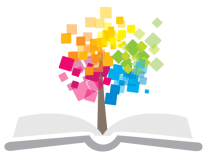 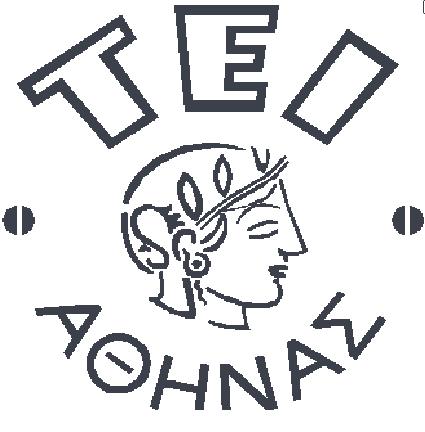 Ανοικτά Ακαδημαϊκά Μαθήματα στο ΤΕΙ Αθήνας
Επιχειρηματικότητα και Συστήματα Επικοινωνίας Τουριστικών Επιχειρήσεων
Ενότητα 5: Η τέχνη της ακρόασης 

Δρ. Βασιλική Κατσώνη, 
Επίκουρη Καθηγήτρια ΤΕΙ Αθήνας
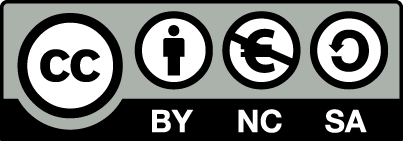 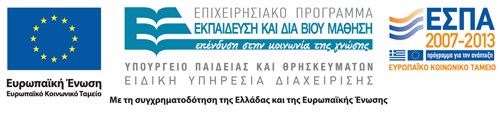 Η τέχνη της ακρόασης
Ενεργητική ακρόαση 
Ο ακροατής προσέχει περισσότερο το νόημα παρά την κάθε λέξη του ομιλητή, συχνά όμως δεν υπακούει στον κανόνα της κυβερνητικής (Cybernetics).
Αιτίες :
Η ακρόαση πληγώνει το εγώ μας.
Η ακρόαση απαιτεί από τον διοικούντα να ανατρέψει το συνηθισμένο του ρόλο της εξουσίας και της πρωτοβουλίας.
Η ακρόαση δεν είναι μια παθητική μέθοδος, είναι δράση, ο χρόνος και η ενέργεια καταναλίσκουν δραστηριότητα.
1
Η τέχνη της ακρόασης(1 από 5)
Ενδιαφέρον μηνύματος
Αποτυχία μετάδοσης
Μήνυμα μικρού ενδιαφέροντος
2
Η τέχνη της ακρόασης(2 από 5)
Οι πραγματικές λέξεις μεταβιβάζουν μόνο ένα μικρό ποσοστό του κάθε μηνύματος, ενώ η ενεργητική ακρόαση επιτυγχάνεται:
Με υποβολή κατάλληλων ερωτήσεων προς το άλλο πρόσωπο (ανοιχτές, κλειστές και διερεύνησης),
Δίνοντας ενθάρρυνση,
Οι λέξεις αντανακλούν τη διανοητική πλευρά του μηνύματος και παρέχουν κατανόηση,
Τα αισθήματα αντανακλούν τις συγκινήσεις βάσει του μηνύματος.
3
Η τέχνη της ακρόασης Η γλώσσα του σώματος
Τελικά οι άνθρωποι επικοινωνούν με το σώμα τους. 
Κυρίως με:
Στάσεις,
Χειρονομίες,
Εκφράσεις του προσώπου,
Κινήσεις των χεριών και των ποδιών,
Χαρακτηριστικούς ήχους.
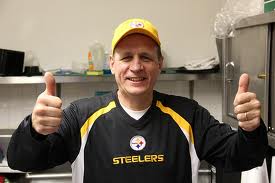 “Mark Babich and Two Thumbs up”, από  daveynin  διαθέσιμο με άδεια CC BY 2.0
4
Η τέχνη της ακρόασης(3 από 5)
Η θετική γλώσσα του σώματος που βοηθά την προφορική επικοινωνία περιλαμβάνει :
Συνεχόμενη οπτική επαφή,
Χαμόγελο,
Κλίση προς τον ομιλητή.
Η γλώσσα του σώματος που μπορεί να ενθαρρύνει μια αρνητική απάντηση περιλαμβάνει : 
Αποστροφή του βλέμματος από τον ομιλητή,
Μιλώντας πολύ γρήγορα,
Μιλώντας πολύ αργά,
Μιλώντας με απότομο τρόπο.
5
Η τέχνη της ακρόασης(4 από 5)
Αποτελεσματική επικοινωνία:
Για να κατορθωθεί αποτελεσματική επικοινωνία, είναι πολύ σημαντικό :
Να διατηρούμε τη φορά της συζήτησης (με το ελάχιστο της διακοπής),
Να χρησιμοποιούμε λέξεις ή φράσεις που να παρέχουν κίνητρο στον ομιλητή,
Να ρωτάμε κατάλληλες ερωτήσεις,
Να δείχνουμε προσοχή στην απάντηση,
Να είμαστε διαθέσιμοι να ανταποκριθούμε.
6
Η τέχνη της ακρόασης(5 από 5)
Εντολές για καλή ακρόαση :
Στάματα να μιλάς,
Βοήθησε την άνεση του ομιλητή,
Απομάκρυνε τις ενοχλήσεις,
Δέξου ότι θέλεις να τον ακούσεις,
Θέσε τον εαυτό σου στη θέση του,
Δείξε υπομονή,
Χρησιμοποίησε με φρόνηση επιχειρήματα και κριτική
Κάνε ερωτήσεις,
Σταμάτα να μιλάς! !
7
Τέλος Ενότητας
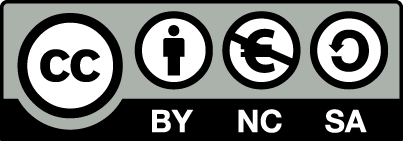 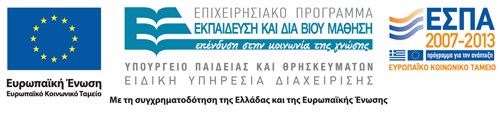 Σημειώματα
Σημείωμα Αναφοράς
Copyright Τεχνολογικό Εκπαιδευτικό Ίδρυμα Αθήνας, Βασιλική Κατσώνη 2014. Βασιλική Κατσώνη. «Επιχειρηματικότητα και Συστήματα Επικοινωνίας Τουριστικών Επιχειρήσεων. Ενότητα 5: Η τέχνη της ακρόασης». Έκδοση: 1.0. Αθήνα 2014. Διαθέσιμο από τη δικτυακή διεύθυνση: ocp.teiath.gr.
Σημείωμα Αδειοδότησης
Το παρόν υλικό διατίθεται με τους όρους της άδειας χρήσης Creative Commons Αναφορά, Μη Εμπορική Χρήση Παρόμοια Διανομή 4.0 [1] ή μεταγενέστερη, Διεθνής Έκδοση.   Εξαιρούνται τα αυτοτελή έργα τρίτων π.χ. φωτογραφίες, διαγράμματα κ.λ.π., τα οποία εμπεριέχονται σε αυτό. Οι όροι χρήσης των έργων τρίτων επεξηγούνται στη διαφάνεια  «Επεξήγηση όρων χρήσης έργων τρίτων». 
Τα έργα για τα οποία έχει ζητηθεί άδεια  αναφέρονται στο «Σημείωμα  Χρήσης Έργων Τρίτων».
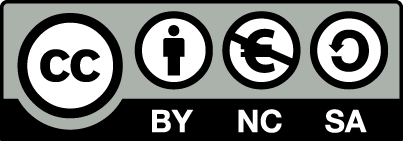 [1] http://creativecommons.org/licenses/by-nc-sa/4.0/ 
Ως Μη Εμπορική ορίζεται η χρήση:
που δεν περιλαμβάνει άμεσο ή έμμεσο οικονομικό όφελος από την χρήση του έργου, για το διανομέα του έργου και αδειοδόχο
που δεν περιλαμβάνει οικονομική συναλλαγή ως προϋπόθεση για τη χρήση ή πρόσβαση στο έργο
που δεν προσπορίζει στο διανομέα του έργου και αδειοδόχο έμμεσο οικονομικό όφελος (π.χ. διαφημίσεις) από την προβολή του έργου σε διαδικτυακό τόπο
Ο δικαιούχος μπορεί να παρέχει στον αδειοδόχο ξεχωριστή άδεια να χρησιμοποιεί το έργο για εμπορική χρήση, εφόσον αυτό του ζητηθεί.
Επεξήγηση όρων χρήσης έργων τρίτων
Δεν επιτρέπεται η επαναχρησιμοποίηση του έργου, παρά μόνο εάν ζητηθεί εκ νέου άδεια από το δημιουργό.
©
διαθέσιμο με άδεια CC-BY
Επιτρέπεται η επαναχρησιμοποίηση του έργου και η δημιουργία παραγώγων αυτού με απλή αναφορά του δημιουργού.
διαθέσιμο με άδεια CC-BY-SA
Επιτρέπεται η επαναχρησιμοποίηση του έργου με αναφορά του δημιουργού, και διάθεση του έργου ή του παράγωγου αυτού με την ίδια άδεια.
διαθέσιμο με άδεια CC-BY-ND
Επιτρέπεται η επαναχρησιμοποίηση του έργου με αναφορά του δημιουργού. 
Δεν επιτρέπεται η δημιουργία παραγώγων του έργου.
διαθέσιμο με άδεια CC-BY-NC
Επιτρέπεται η επαναχρησιμοποίηση του έργου με αναφορά του δημιουργού. 
Δεν επιτρέπεται η εμπορική χρήση του έργου.
Επιτρέπεται η επαναχρησιμοποίηση του έργου με αναφορά του δημιουργού
και διάθεση του έργου ή του παράγωγου αυτού με την ίδια άδεια.
Δεν επιτρέπεται η εμπορική χρήση του έργου.
διαθέσιμο με άδεια CC-BY-NC-SA
διαθέσιμο με άδεια CC-BY-NC-ND
Επιτρέπεται η επαναχρησιμοποίηση του έργου με αναφορά του δημιουργού.
Δεν επιτρέπεται η εμπορική χρήση του έργου και η δημιουργία παραγώγων του.
διαθέσιμο με άδεια 
CC0 Public Domain
Επιτρέπεται η επαναχρησιμοποίηση του έργου, η δημιουργία παραγώγων αυτού και η εμπορική του χρήση, χωρίς αναφορά του δημιουργού.
Επιτρέπεται η επαναχρησιμοποίηση του έργου, η δημιουργία παραγώγων αυτού και η εμπορική του χρήση, χωρίς αναφορά του δημιουργού.
διαθέσιμο ως κοινό κτήμα
χωρίς σήμανση
Συνήθως δεν επιτρέπεται η επαναχρησιμοποίηση του έργου.
Διατήρηση Σημειωμάτων
Οποιαδήποτε αναπαραγωγή ή διασκευή του υλικού θα πρέπει να συμπεριλαμβάνει:
το Σημείωμα Αναφοράς
το Σημείωμα Αδειοδότησης
τη δήλωση Διατήρησης Σημειωμάτων
το Σημείωμα Χρήσης Έργων Τρίτων (εφόσον υπάρχει)
μαζί με τους συνοδευόμενους υπερσυνδέσμους.
Χρηματοδότηση
Το παρόν εκπαιδευτικό υλικό έχει αναπτυχθεί στo πλαίσιo του εκπαιδευτικού έργου του διδάσκοντα.
Το έργο «Ανοικτά Ακαδημαϊκά Μαθήματα στο ΤΕΙ Αθήνας» έχει χρηματοδοτήσει μόνο την αναδιαμόρφωση του εκπαιδευτικού υλικού. 
Το έργο υλοποιείται στο πλαίσιο του Επιχειρησιακού Προγράμματος «Εκπαίδευση και Δια Βίου Μάθηση» και συγχρηματοδοτείται από την Ευρωπαϊκή Ένωση (Ευρωπαϊκό Κοινωνικό Ταμείο) και από εθνικούς πόρους.
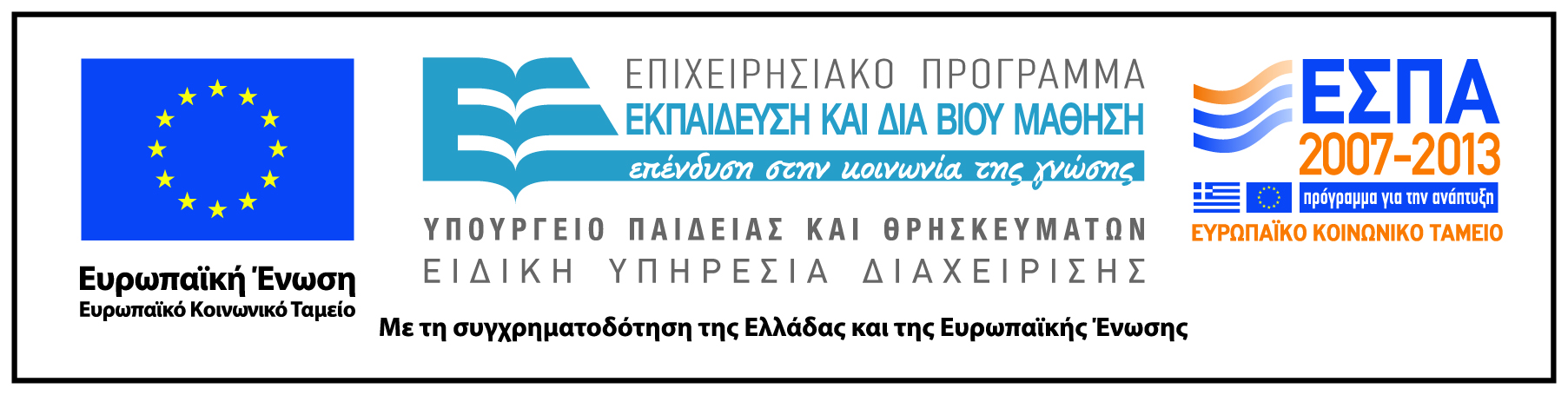